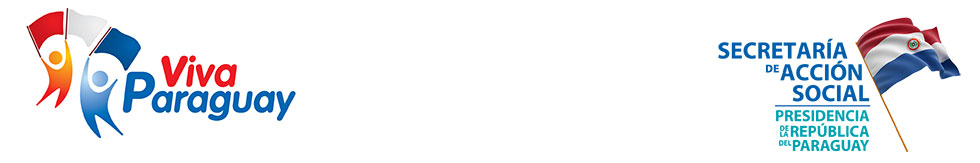 PROPAIS II
PRESIDENCIA DE LA REPUBLICA
Secretaría de Acción Social
SAS
Programa Paraguayo de Inversiones Sociales
PROPAIS II - Préstamo 1422/OC-PR
PROPAIS II
Descripción del Programa
El Programa Paraguayo de Inversiones Sociales (PROPAIS II), está destinado a financiar proyectos de desarrollo social formulados y autogestionados por comunidades pobres y grupos sociales en situación de pobreza y vulnerabilidad en centros urbanos y rurales.
SAS
PROPAIS II
Objetivo General del Programa
Mejorar la calidad de vida de la población en situación de pobreza y reducir los riesgos de los grupos vulnerables en Paraguay, buscando su incorporación social y económica integral a la sociedad.
SAS
PROPAIS II
Grupos vulnerables
Mujeres jefas de hogar
 Niños, adolescentes y jóvenes en situación     de riesgo.
 Adultos mayores
 Comunidades indígenas
 Personas con capacidades diferentes
 Jóvenes desempleados y sub - empleados
SAS
Componentes del Programa
PROPAIS II
FINANCIAMIENTO DE PROYECTOS SOCIALES

	DESARROLLO INSTITUCIONAL
SAS
Componentes del Programa
PROPAIS II
Financiamiento de Proyectos Sociales

	  Proyecto Piloto de Mejoramiento de Barrios PMB 
    Dirigidos a poblaciones en situación de pobreza en barrios urbano marginales, de las ciudades de Asunción, Luque, Fdo. de la Mora y San Lorenzo.

Planes Integrales de Desarrollo Social y Transferencia  Monetaria con Corresponsabilidades (TMC). PIDS
	Dirigidos a poblaciones en situación de pobreza en áreas rurales y peri urbanas, previa focalización de la SAS.

Proyectos Específicos para grupos vulnerables. PE
	Dirigidos a grupos vulnerables  y en situación de pobreza.
SAS
PROPAIS II
Componentes del Programa
2. Desarrollo Institucional

	Apoyo  para el desarrollo de políticas sociales y fortalecimiento de la gestión social de los gobiernos locales.

	Capacitación de recursos humanos: SAS, instituciones del sector social, ONGs, OSC y Comunidades
SAS
Costos del Programa(millones de US$)
PROPAIS II
Monto total del Programa  :  USD  33.000.000
Préstamo BID                      :  USD  28.400.000
Aporte Local                        :  USD    4.600.000
SAS
Componente. Financiamiento de Proyectos
PROPAIS II
SAS
SAS
PROPAIS II
CANTIDAD DE BENEFICIARIOS DEL PROGRAMA
SAS
Componente
Beneficiarios
Proyectos Específicos
141.364
Planes Integrales
66.000
Mejoramiento de Barrios
7.637
TOTALES
215.001